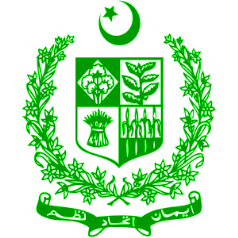 Quarterly National Accountsof Pakistan
by 
Attiq-ur-Rehman
Director, 
National Accounts,
Pakistan Bureau of Statistics
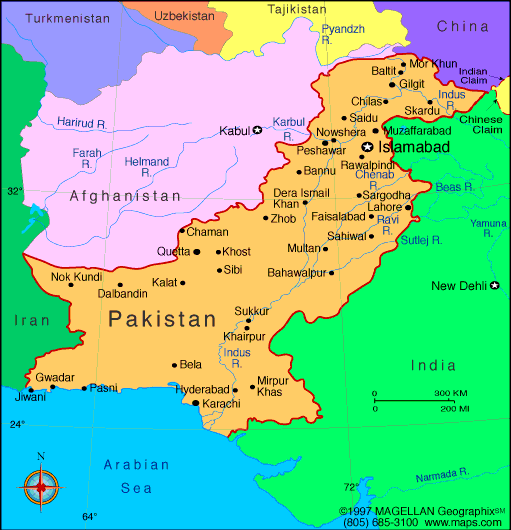 March 9, 2015
Director National Accounts
2
GEOGRAPHICAL FEATURES
Population:			188 Million 
 Population growth rate:	1.8% 
GDP Growth:		4.1%
Area:			804 th. sq km 
Per Capita Income:		1386 US $ 
Highest point: 		K2 (Mt. Godwin-Austen) 8,611 m
Literacy:			Total popn: 60%  (M: 71% ,F: 48% ) 
Labor force:		60.3 million
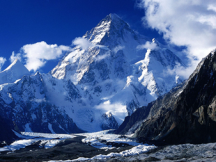 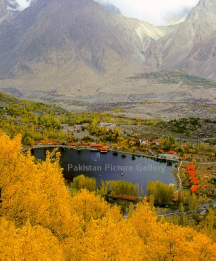 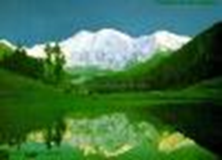 History of QNA in Pakistan
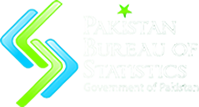 PBS initiated the work of Quarterly National Accounts (QNA) on experimental basis in 2013-14.

Prepared first quarter estimates for 2013-14 in January 2014.

Prepared half yearly estimates for 2013-14 in  April 2014.
March 9, 2015
Director National Accounts
4
National Account‘s Base & other Surveys
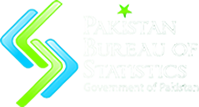 First base:		1959-60
Second base :		1980-81
Third base :		1999-2000
Fourth base :		2005-06
Fifth			2015-16 (under way)

LFS conducted on Quarterly Basis.
Pakistan Living Standard Measurement Survey conducted on Quarterly Basis.
March 9, 2015
Director National Accounts
5
Sectors of Pakistan Economy
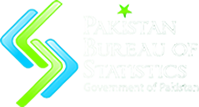 A. Agriculture Sector
Crops 
Important  Crops
Other Crop
Livestock
Fishing
Forestry
March 9, 2015
Director National Accounts
6
Sectors of Pakistan Economy
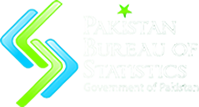 B. Industrial Sector
	Mining and Quarrying
	Manufacturing
	Large Scale
	Small Scale
Construction
Electricity Generation & Distribution , & Gas Distribution
March 9, 2015
Director National Accounts
7
Sectors of Pakistan Economy
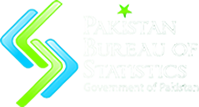 C. Services Sector
Transport, Storage & Communication
Wholesale & Retail Trade
Finance & Insurance
Housing Services
General Government Services
Other Services
March 9, 2015
Director National Accounts
8
Crops
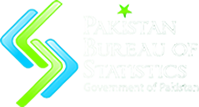 Important Crops: 	Rice, Wheat, Cotton, Sugarcane, Maize

Other Crops:	 Pulses, Vegetables, Fruits, Oil seeds, 				Condiments, etc. (105 crops and 15 byproducts)

Output (Constant):	Base year Prices are multiplied by Production.

I.C:			Seed, Fertilizer, Pesticides, Water, Ploughing & 			Planking, transportation, Wastage, etc.

Source:		Provincial Crop Reporting Departments. They 			provide area and production only.  
Data of Fertilizer, Pestisides and Water is provided by the concerned departments.
March 9, 2015
Director National Accounts
9
Crops (Quarterly)
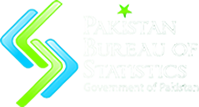 Output:		Output of crops is distributed in quarters 				according to its harvest period. Ratios have 				been  developed on the basis of studies and 			experts opinion.
Inputs:		Input is bifurcated on basis of quarterly share 			of Out put in the quarters.

- Issues:		How to incorporate Work in progress?
March 9, 2015
Director National Accounts
10
Livestock and Poultry
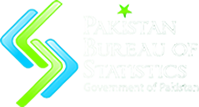 Livestock
Buffaloes
Cattle
Sheep
Goats
Camels
Horses
Mules
Asses
Poultry Products
Broilers (Farming)
 Layers (Farming)
Poultry (Desi)
Ducklings
Eggs (Farming)
Eggs (Desi)
Livestock Products
Milk
Draught Power
Dung & Urine
Wool & Hair
March 9, 2015
Director National Accounts
11
Live Stock
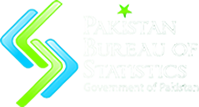 Net Sale (Sale – Purchase of Animals) = Sale of Animals for 							Slaughtering
Natural Growth
Livestock Products
Milk
Draught Power
Dung & Urine
Wool & Hair
Poultry Products
Broilers (Farming)
Layers (Farming)
Poultry (Desi)
Eggs (Farming)
Eggs (Desi)
March 9, 2015
Director National Accounts
12
Intermediate Consumption
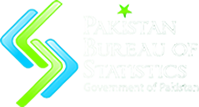 Fodder
Green
Dry
Concentrate( grains, oil cakes)
Poultry Inputs
Other Inputs
Transportation, POL, etc
Medical care Medicines etc
Interest (Bank charges)
Repair & Maintenance
Rent Paid (Building, Machinery etc)
Value of chicks
Salt                                                                                 
Issue :	Having no Quarterly data certain coefficients have 		been derived for each component of gross output for 		the base year.
March 9, 2015
Director National Accounts
13
Forestry
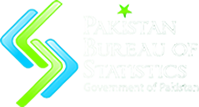 Gross Output
Timber
Firewood (Used by Industry and Used by house hold Non wood Forest Products/Own A/C Capital Formation
Medicinal Herbs
Mazari & Gum
Wild Mushroom
Honey & Wax
Silk Worms
Wild Fruits
Intermediate Consumption=24.99% of Timber and Firewood
March 9, 2015
Director National Accounts
14
Forestry
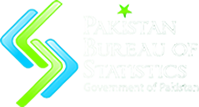 Output, Intermediate Consumption and value added have been calculated for base year in detail. Input output ratio of the base year is applied for calculation of IC and GVA.
March 9, 2015
Director National Accounts
15
Mining & Quarrying
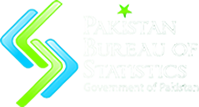 Composition:	Crude oil, Natural Gas, Coal including 			other minerals, e.g. Rock Salt, Lime Stone, 			Dolomite, Gypsum, Fire clay, Phosphate, 			Marble, and Surface Minerals.
Output:		Production data is available on monthly 			basis which is multiplied with base year 			prices to calculate out put at constant 			prices.
Intermediate Consumption:
			Intermediate consumption is calculated by 			multiplying the output at constant prices 			with the respective input-output ratio of 			the base year.
March 9, 2015
Director National Accounts
16
Large-scale manufacturing
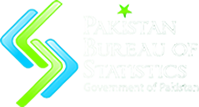 Composition:	Food, Beverages, Tobacco, Textile, 				Leather, Wood & Wood Products, Paper & 			Boards, Chemicals, Pharmaceutical, 				Petroleum, Metal, Engineering, Electrical, 			Automobile and other Industrial 				products/ groups.
For calculating growth rate of value added, Quantum Index of Manufacturing (QIM) is computed based on production data of 112 items having  70.33% weight  (bench-mark 2005-06) of Large Scale Manufacturing Sector.
Production data of 112 items is available on monthly/Quarterly basis.
March 9, 2015
Director National Accounts
17
Small-scale manufacturing
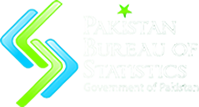 Composition:	All small and household manufacturing  			establishments

Benchmark Estimates of Gross Value Added:
			Based on SHMI Surveys 1996-97 and 			2006-07.
Annual Growth:	A constant growth rate is applied to 				extrapolate the estimates
-Issue:		Constant growth rate is applied on 			each quarter as there is no direct 			data available.
March 9, 2015
Director National Accounts
18
Construction
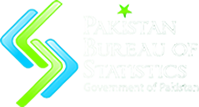 Composition:	All major construction activities including 			repairs, additions/alterations, Land 				Improvement; Buildings; Roads, Bridges, 			Streets; Highways; Runways; Transport & 			Railway Tracts; Telephone, Power, Gas, 			Oil, Utility lines; Canals; Dams; Harbour & 			Barrages etc.
Sources:		Federal, Provincial & Local Bodies, 				Development Authorities, Major Public & 			Private Construction Establishments, 			Pakistan Bureau of Statistics.
Value added coefficients of Investment by kind of construction calculated for the base year are multiplied to Investment made in that activity during the year. Value additions of all activities are summed up.
March 9, 2015
Director National Accounts
19
Electricity, gas distribution
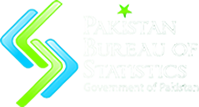 Composition:	Electricity, Gas distribution 
Output:		Quarterly data from the sources is 				available.
Intermediate Consumption:
			Quarterly data from the sources is 				available.
March 9, 2015
Director National Accounts
20
Transport, storage & communication
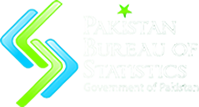 Composition:	Land, Air, Water transport and Storage & 			Communication
Output:		Quarterly data from the sources is 				available.
Intermediate Consumption:	
			In most of the cases the quarterly data is 			available.
Gross Value Added: Value of output (plus)  Misc. Receipts 			(minus) intermediate consumption
March 9, 2015
Director National Accounts
21
Finance & insurance
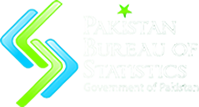 Composition:	State Bank of Pakistan, Scheduled Banks, 			DFIs, Insurance Companies, Modaraba & 			Leasing Companies.

Sources:		State Bank of Pakistan, Scheduled Banks, 			Development Financial Institutions, Life 			and General Insurance Cos, Modarabas & 			Leasing Companies.
Gross Value Added:	
			Computed on the basis of quarterly 			data/reports from the sources
March 9, 2015
Director National Accounts
22
Wholesale & retail trade
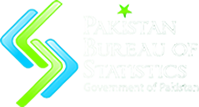 March 9, 2015
Director National Accounts
23
Hotels & Restaurants
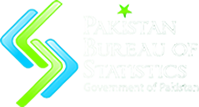 Composition: Accommodation and food 				Services 
Food and Beverages Services
A constant Growth rate of 4.92% is applied based on two surveys 1984-85,2005-06.
Issue:		Constant growth is applied on 			each quarter.
March 9, 2015
Director National Accounts
24
Housing Services
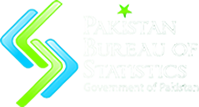 March 9, 2015
Director National Accounts
25
General Government Services
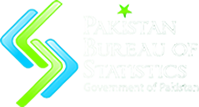 March 9, 2015
Director National Accounts
26
Other Private Services
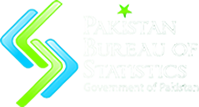 March 9, 2015
Director National Accounts
27
THANK YOU